SWOT ANALYSIS OF HYUNDAI
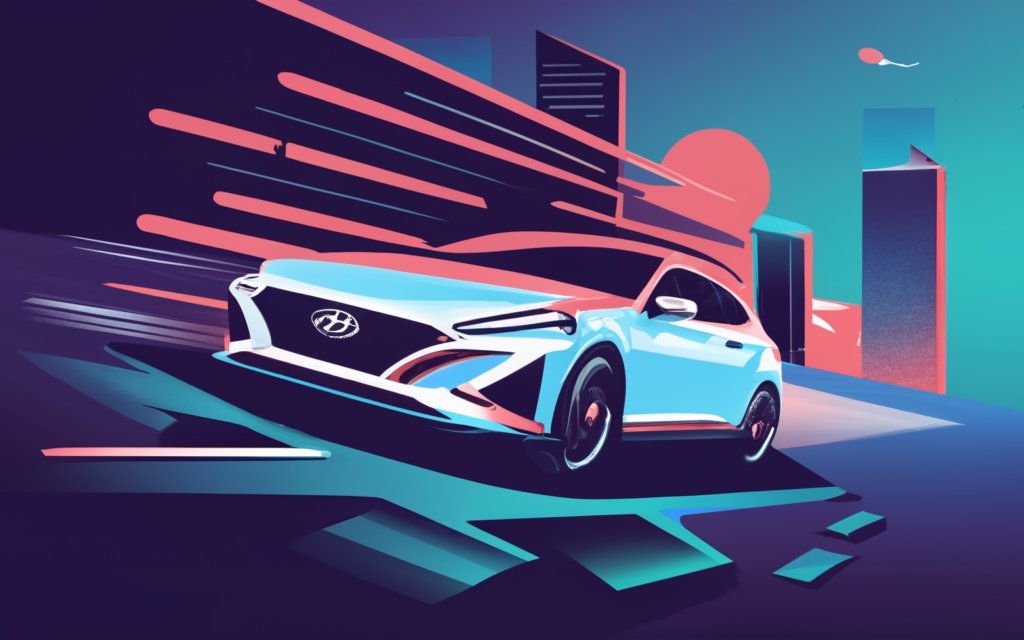 WWW.STRATEGYPUNK.COM
SWOT ANALYSIS OF HYUNDAI
Strengths
Weaknesses
Recognized global brand, ranked 35th in value
Diverse vehicle range, from small cars to luxury
Competitive pricing strategy for cost-conscious consumers
Large-scale, efficient manufacturing capabilities
Lower prestige compared to luxury competitors
Sedan-focused lineup in SUV-favoring market
Underperformance in the critical Chinese market
High operating costs and perceived quality issues
Opportunities
Threats
Expansion potential in the booming SUV segment
Growth prospects in emerging economies with rising incomes
Scope in eco-friendly and autonomous mobility solutions
Potential for strategic tech partnerships and Genesis brand growth
High competition from established automotive giants
Cost pressures from rising prices of raw materials
Compliance costs with stringent global emission regulations
Market disruption by electric vehicle (EV) startups
Sensitivity to economic downturns impacting sales
WWW.STRATEGYPUNK.COM